Today’s Quote
"The computers do what you tell them to do, not what you want them to do. "                                 (Alexander Atanasov)
Chapter 4 – Decisions
2
4.1 – Part 1 – ASCII
3
ASCII values
Standard characters available
http://www.asciitable.com/
4
ASCII values
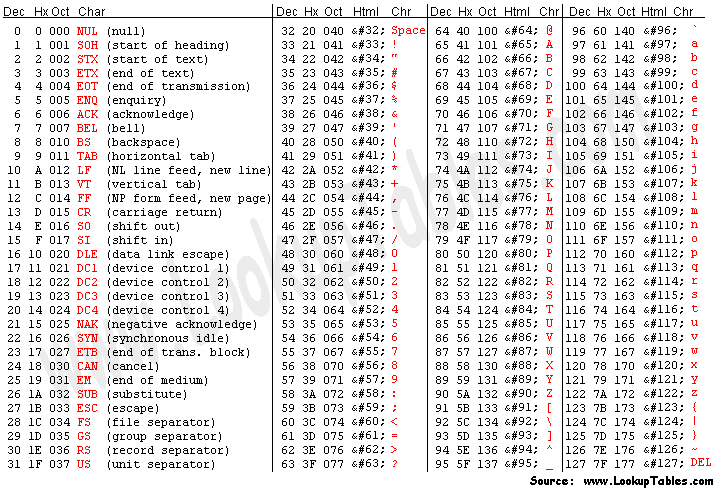 5
Extended ASCII Values
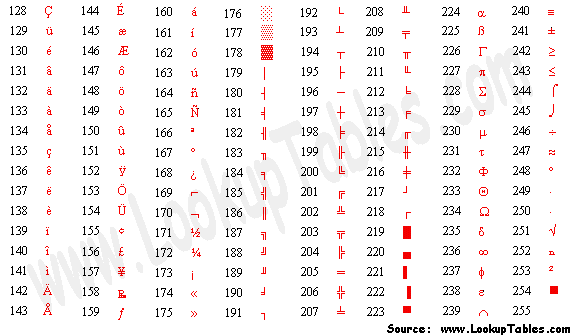 ASCII values
What are some critical characters when reading/writing files?

Code               VB 
009  TAB   vbTab
013  CHR  vbCr
010  LF      vbLf

vbCr & vbLf  vbCrLf
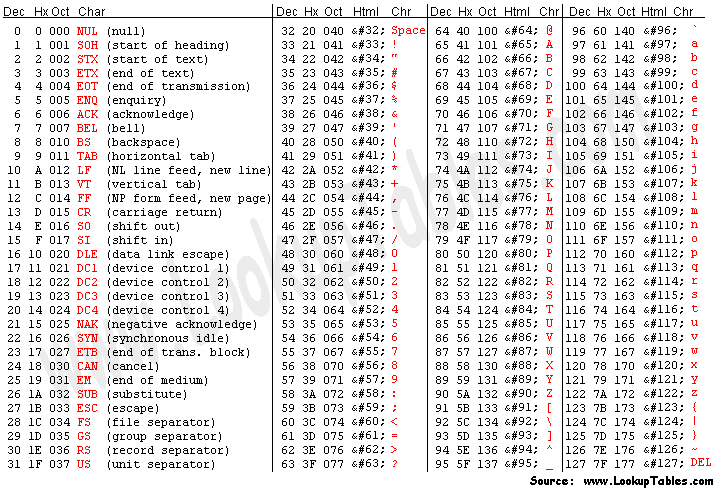 7
ASCII Character Set
A numeric representation for every key on the keyboard and for other assorted characters.
8
ASCII Character Set: continued
A numeric representation for every key on the keyboard and for other assorted characters.
9
Chr Function
For n between 0 and 255,
Chr(n)
is the string consisting of the character with
ASCII value n.


EXAMPLES
Chr(65) is "A"
Chr(162) is "¢"
10
Asc Function
For a string str,

Asc(str)

is ASCII value of the first character of str.

EXAMPLES
Asc("A") is 65
Asc("¢25") is 162
11
4.1	– Part 2 – Logical Operators
12
Logical Operators
<		less than	
<=	less than or equal to	
>		greater than	
>=	greater than or equal to	
=		equal to	
<>	not equal to

ASCII values are used to decide order for strings.
13
Condition
Decisions are a result of evaluating a condition
A condition is an expression involving relational and/or logical operators
Result of the condition is Boolean
???
14
Example
When a = 3, b = 4
   (a + b)    <    2 * a			TRUE?
3 + 4 = 7
2 * 3 = 6
15
Another Example
a = 4   b = 3   c = "hello"   d = "bye"
( c.Length – b )   =   ( a / 2 )		
															TRUE?
5 – 3 = 2
4 / 2 = 2
16
Relational Operator Notes
Relational operators are binary – they require an operand on both sides of the operator

Value of a relational expression will always be True or False

Expressions are evaluated from left to right with no order of operations
17
Logical Operators
Used with Boolean expressions

Not – makes a False expression True and vice versa

And – will yield a True if and only if both expressions are True

Or – will yield a True if at least one of both expressions are True
18
Example 4.3
n = 4, answer = “Y”   

Are the following expressions true or false?

1) Not (n < 6)
2) (answer = "Y") Or (answer = "y")
3) (answer = "Y") And (answer = "y")
4) answer = "y")
19
[Speaker Notes: Not (n < 6) = False
(answ = "Y") Or (answ = "y") = True
(answ = "Y") And (answ = "y") = False
Not(answ = "y") = True]
Boolean Expression
An expression that evaluates to either True or False is said to have Boolean data type.
Example:
    The statement
         txtBox.Text = CStr((2+3)<6)
    displays True in the text box.
20
Boolean Variable
A variable declared with a statement of the form
  Dim var As Boolean
is said to have Boolean data type. It can assume
just the two values True and False.
Example:
 Dim boolVar As Boolean
 boolVar = 2 < 6
 txtBox.Text = CStr(boolVar)
What’s the result?
21
Syntax Error
The following is NOT a valid way to test if n falls between 2 and 5:

(2 < n < 5 )
22
Correction to Syntax Error
To test if n falls between 2 and 5 use:

            (2 < n ) And ( n < 5 )

A complete relational expression must be
on either side of the logical operators And
and Or.
23
[Speaker Notes: And and Or are binary operators requiring two operands
Not is a unary operator requiring only one operand]
Common Error in Boolean Expressions
A common error is to replace the condition 

Not ( 2 < 3 ) 

with the condition 

( 2 > 3 )
What’s wrong??
24
4.2 If Blocks
If Block
ElseIf Clauses
25
If Block
The program will take a course of action
based on whether a condition is true.


If condition Then
  action1
Else
  action2
End If
Will be executed if 
condition is true
Will be executed if 
condition is false
26
Another example If block
If condition Then
  action1
End If
Statement2
Statement3
Regardless of whether 
the condition in the 
If statement is true or 
 alse, these statements 
will be executed
27
Pseudocode/Flowchart for an If Block
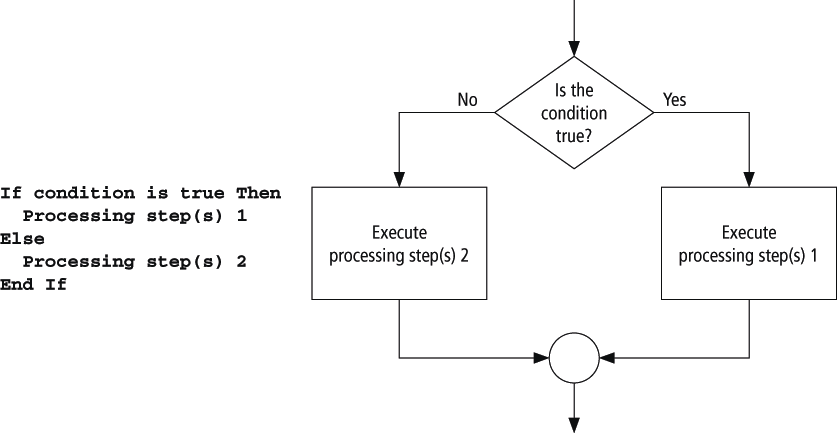 28
Example 1: Form
txtFirstNum
txtSecondNum
txtResult
29
Example 1: Code
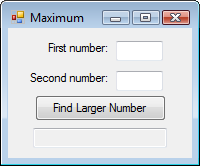 Private Sub btnFindLarger_Click(...) _
                       Handles btnFindLarger.Click
  Dim num1, num2, largerNum As Double
  num1 = CDbl(txtFirstNum.Text)
  num2 = CDbl(txtSecondNum.Text)
  If num1 > num2 Then
    largerNum = num1
  Else
    largerNum = num2
  End If
  txtResult.Text = "The larger number is " & largerNum
End Sub
What happens?
30
Example 1: Output
31
Example 2: Form
32
Example 2:  Partial Code
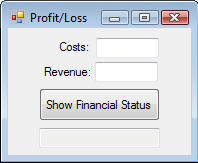 What happens?
If costs = revenue Then
  txtResult.Text = "Break even"
Else
  If costs < revenue Then
    profit = revenue - costs
    txtResult.Text = "Profit is " & _
                      FormatCurrency(profit) & "."
  Else
    loss = costs - revenue
    txtResult.Text = "Loss is " & _
                      FormatCurrency(loss) & "."
  End If
End If
33
[Speaker Notes: Note the nested if statement – the If inside an If.  This can be rewritten using the ElseIf construct.]
Example 2: Output
34
Example 3: Form
txtAnswer
txtSolution
35
Example 3: Code
Private Sub btnEvaluate_Click(...) _
                      Handles btnEvaluate.Click
  Dim answer As Double
  answer = CDbl(txtAnswer.Text)
  If (answer >= 0.5) And (answer <= 1) Then
    txtSolution.Text = "Good, "
  Else
    txtSolution.Text = "No, "
  End If
  txtSolution.Text &= "it holds about 3/4 of" _
                       & " a gallon."
End Sub
What happens?
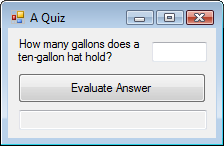 36
Example 3: Output
37
Example 4: Form
mtxtAnswer
txtQuote
38
Example 4
Private Sub btnDisplay_Click(...) _
                             Handles btnDisplay.Click
  Dim message As String 
  message = "Skittles is an old form of bowling in " _
   & "which a wooden disk is used to knock down nine" _
   & " pins arranged in a square."
  If txtAnswer.Text.ToUpper = "N" Then
    MessageBox.Show(message, "")
  End If
  txtQuote.Text = "Life ain't all beer and skittles.“
  txtQuote.Text &= " – Du Maurier (1894)."
End Sub
What happens?
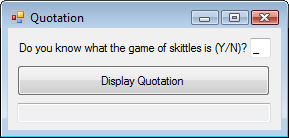 39
[Speaker Notes: No matter what the user enters in the text box, the quote will appear.]
Example 4: Output
40
Example 4: Output continued
41
ElseIf clause
If condition1 Then
  action1
ElseIf condition2 Then
  action2
ElseIf condition3 Then
  action3
Else
  action4
End If
42
[Speaker Notes: An extension of the If block allows for more than two possible alternatives with the
inclusion of ElseIf clauses.
Note:  there is no space between the word "Else" and "If"
Only one "End If" is required.]
Example 5: Form
txtFirstNum
txtSecondNum
txtResult
43
Example 5: Code
Private Sub btnFindLarger_Click(...) _
                        Handles btnFindLarger.Click
  Dim num1, num2 As Double
  num1 = CDbl(txtFirstNum.Text)
  num2 = CDbl(txtSecondNum.Text)
  If (num1 > num2) Then
    txtResult.Text = "Larger number is " & num1
  ElseIf (num2 > num1) Then
    txtResult.Text = "Larger number is " & num2
  Else
    txtResult.Text = "The two are equal."
  End If
End Sub
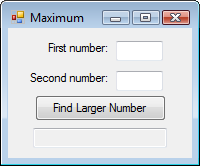 What happens?
44
[Speaker Notes: Note:  there is no "if" required after the last Else to determine if the two numbers are equal.  There have already been if statements to evaluate if num1 is larger than num2 and if num2 is larger than num1, so if the last Else is reached, there is no other alternative left but that they are both equal.]
Example 6: Form
45
Example 6: Partial Code
Dim ytdEarnings, curEarnings As Double
Dim socSecBenTax, medicareTax, ficaTaxes As Double
ytdEarnings = CDbl(txtToDate.Text)
curEarnings = CDbl(txtCurrent.Text)
If (ytdEarnings + curEarnings) <= 102000 Then
   socSecBenTax = 0.062 * curEarnings
ElseIf ytdEarnings < 102000 Then
  socSecBenTax = 0.062 * (102000 - ytdEarnings)
End If
medicareTax = 0.0145 * curEarnings
ficaTaxes = socSecBenTax + medicareTax
txtText.Text = FormatCurrency(ficaTaxes)
End Function
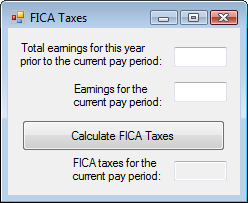 What happens?
46
[Speaker Notes: Note ElseIf construct replaces nested If statement.  Only one "End If" is required with the ElseIf.]
Example 6: Output
47
Comments
When one If block is contained inside another If block, the structure is referred to as nested If blocks.
Care should be taken to make If blocks easy to understand.
48
Simplified Nested If Statement
If cond1 Then        If cond1 And cond2 Then
  If cond2 Then        action
    action           End If
  End If
End If
Nested
If
Is this equivalent?
49
More Comments
Some programs call for selecting among many possibilities

Can be accomplished with complicated nested If blocks

Select Case block is often a better alternative
50
4.3  Select Case Blocks
51
[Speaker Notes: A Select Case block is an efficient decision-making structure that simplifies choosing
among several actions. It avoids complex nested If constructs. If blocks make decisions
based on the truth value of a condition; Select Case choices are determined by the value
of an expression called a selector. Each of the possible actions is preceded by a clause
of the form
Case valueList
where valueList itemizes the values of the selector for which the action should be taken.]
Select Case Block
A decision-making structure that simplifies choosing among several actions. 

Avoids complex nested If constructs. 

If blocks make decisions based on the truth value of a condition. Select Case choices are determined by the value of an expression called a selector.
52
[Speaker Notes: A Select Case block is an efficient decision-making structure that simplifies choosing
among several actions. It avoids complex nested If constructs. If blocks make decisions
based on the truth value of a condition; Select Case choices are determined by the value
of an expression called a selector. Each of the possible actions is preceded by a clause
of the form
Case valueList
where valueList itemizes the values of the selector for which the action should be taken.]
Select Case Terminology
Each of the possible actions is preceded
by a clause of the form

Case valueList

where valueList itemizes the values of the
selector for which the action should be
taken.
53
Example 1: Form
txtPosition
txtOutcome
54
Example 1: Code
What happens?
Private Sub btnEvaluate_Click(...) _
                                  Handles btnEvaluate.Click
  Dim position As Integer = CInt(txtPosition.Text)
  Select Case position
    Case 1
      txtOutcome.Text = "Win"
    Case 2
      txtOutcome.Text = "Place"
    Case 3
      txtOutcome.Text = "Show"
    Case 4, 5
      txtOutcome.Text = "You almost placed in the money."
    Case Else
      txtBox.Text = "Out of the money."
  End Select
End Sub
Selector
Value Lists
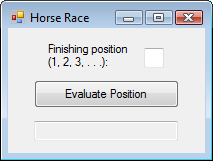 55
Example 1: Output
56
Example 2: Code
Private Sub btnEvaluate_Click(...) _
                       Handles btnEvaluate.Click
  Dim position As Integer = CInt(txtPosition.Text)
  Select Case position
    Case 1 To 3
      txtOutcome.Text = "In the money. Congratulations"
    Case Is >= 4
      txtOutcome.Text = "Not in the money."
  End Select
End Sub
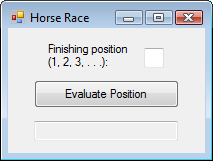 What happens?
57
[Speaker Notes: The keyword "To" allows the programmer to specify a range of values in the value list.
The keyword "Is" allows the programmer to form a relational expression with the selector]
Example 2: Output
58
Select Case Syntax
The general form of the Select Case block is

Select Case selector
  Case valueList1
    action1
  Case valueList2
    action2
  Case Else
    action of last resort
End Select
59
Rules for Select Case
Case Else (and its action) is optional
Each value list contains one or more of the following types of items separated by commas:
a literal (value);
a variable;
an expression;
an inequality sign preceded by Is and followed by a literal, variable, or expression;
a range expressed in the form a To b, where a and b are literals, variables, or expressions.
60
Flowchart for Select Case
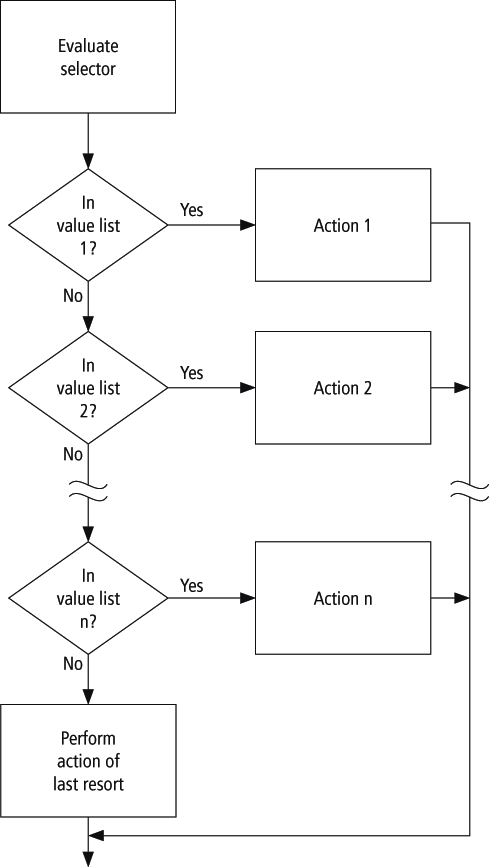 61
Flowchart for Select Case
(not in book, but equivalent)
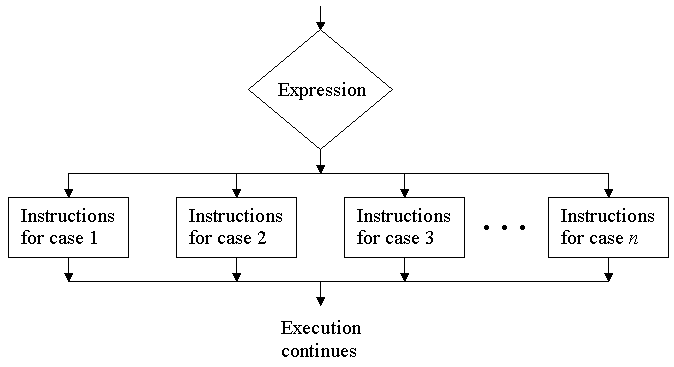 62
Example 3: Partial Code
Dim x As Integer = 2, y As Integer = 3
Select Case num
  Case y - x, x
    txtPhrase.Text = "Buckle my shoe."
  Case Is <= 4
    txtPhrase.Text = "Shut the door."
  Case x + y To x * y
    txtPhrase.Text = "Pick up sticks."
  Case 7, 8
    txtPhrase.Text = "Lay them straight."
  Case Else
     txtPhrase.Text = "Start all over again."
End Select
What happens?
63
Example 4: Form
txtReply
64
Example 4: Partial Code
Select Case firstName
  Case "THOMAS"
    txtReply.Text = "Correct."
  Case "WOODROW"
    txtReply.Text = "Sorry, his name" _
     & "  was Thomas Woodrow Wilson."
  Case "PRESIDENT"
    txtReply.Text = "Are you for real?"
  Case Else
    txtReply.Text = "Nice try."
End Select
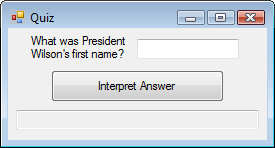 What happens?
65
Example 4: Output
66
Example 7: Form
67
Example 7: Partial Code
Dim season As String, numDays As Integer
Select Case season.ToUpper
  Case "WINTER"
    numDays = 87
  Case "SPRING"
    numDays = 92
  Case "SUMMER", "AUTUMN", "FALL" 
    numDays = 93
End Select
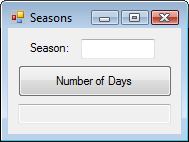 What happens?
68
Example 7: Form & Output
69
Comments
In a Case clause of the form Case b To c, the value of b should be less than or equalto the value of c

The word Is should precede an inequality sign in a value list

If the word Is is accidentally omitted where required, the editor will automatically insert it when checking the line
70
Data Type Comment
The items in the value list must evaluate to a literal of the same data type as the selector

For instance, if the selector evaluated to a string value, as in

Dim firstName As String = txtBox.Text
Select Case firstName
		then the clause
Case firstName.Length
		would be meaningless.
71
Block-level Scope
A variable declared inside an If … Then or Select Case block has block-level scope

The variable cannot be referred to outside the block
72